LEZIONE DEL 25/03/2020

SECONDA PARTE
La determinazione della terna principale d’inerzia si fa diagonalizzando IQ, ovvero ricercando gli autovettori di IQ stessa. Tale procedimento può essere talvolta lungo.
Si preferisce allora seguire (quando possibile) alcune “scorciatoie” che permettono di individuare subito una terna principale d’inerzia a partire dalle proprietà geometrico-materiali del sistema di punti materiali.
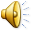 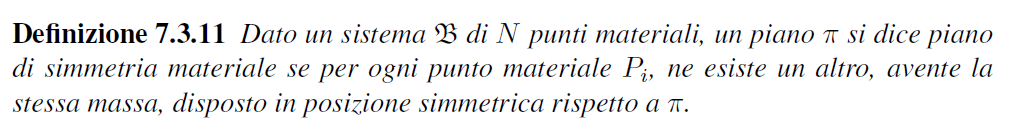 P
m
p
P
m
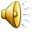 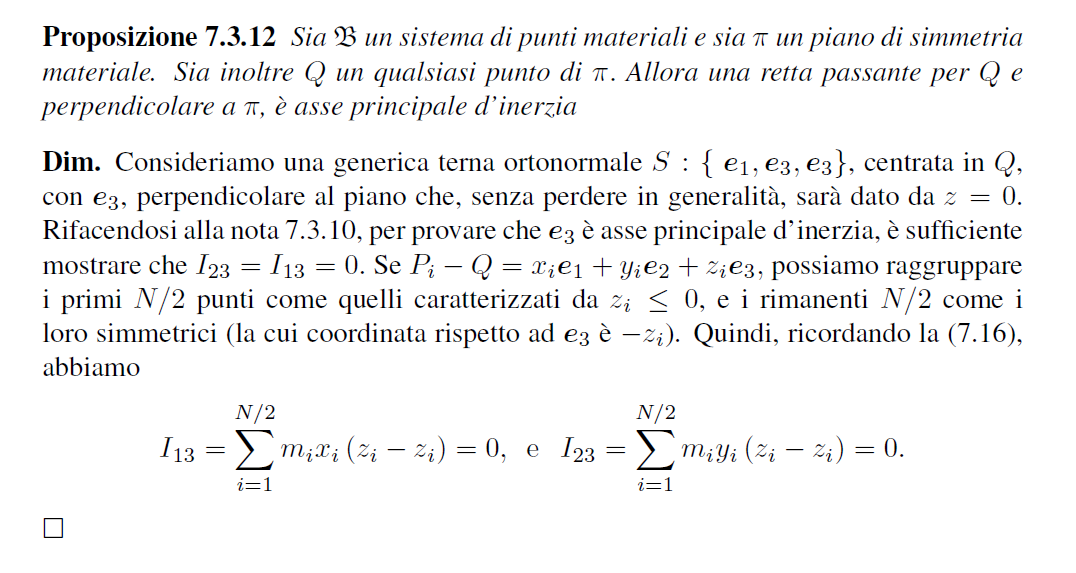 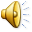 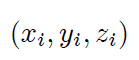 mi
z
y
x
mi
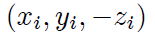 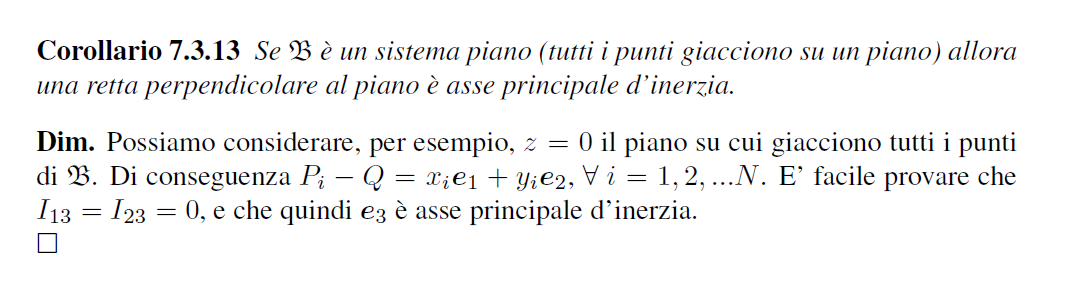 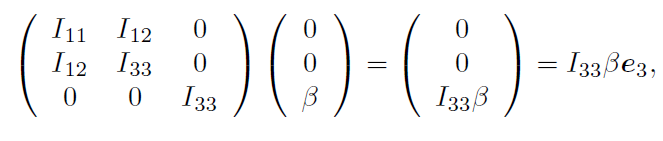 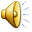 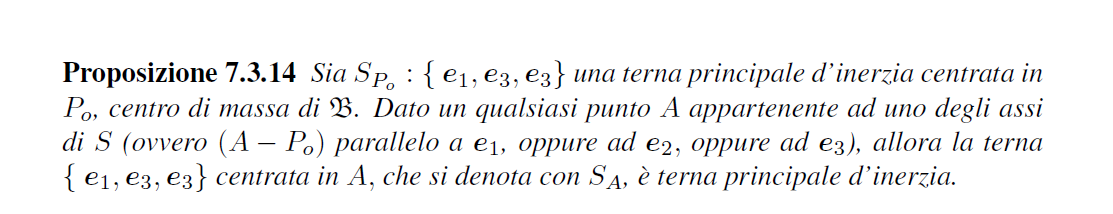 e3
e2
e3
e2
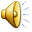 e1
Po
A
DIMOSTRAZIONE

Cominciamo col considerare un punto A qualunque
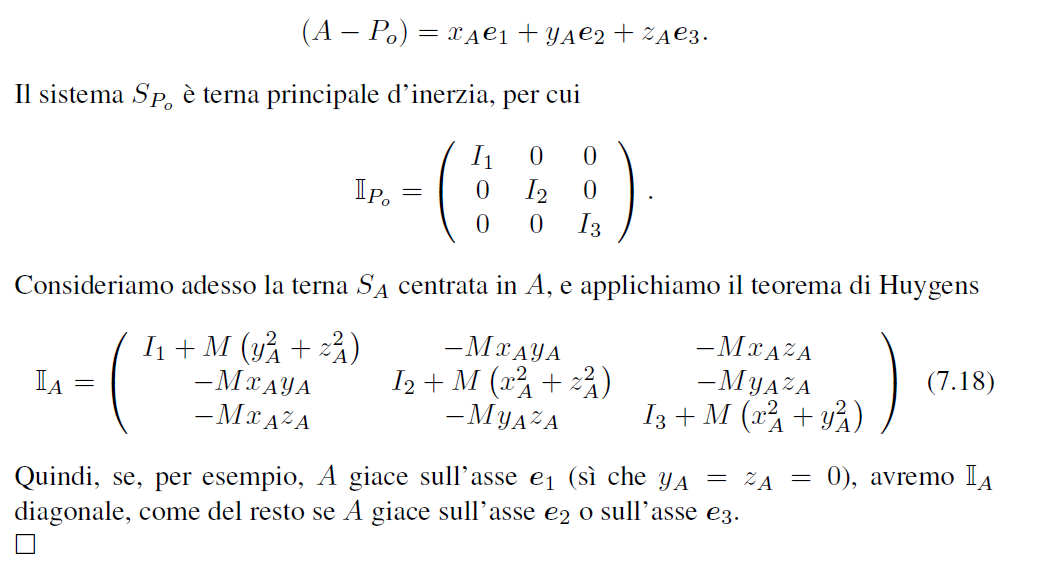 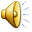